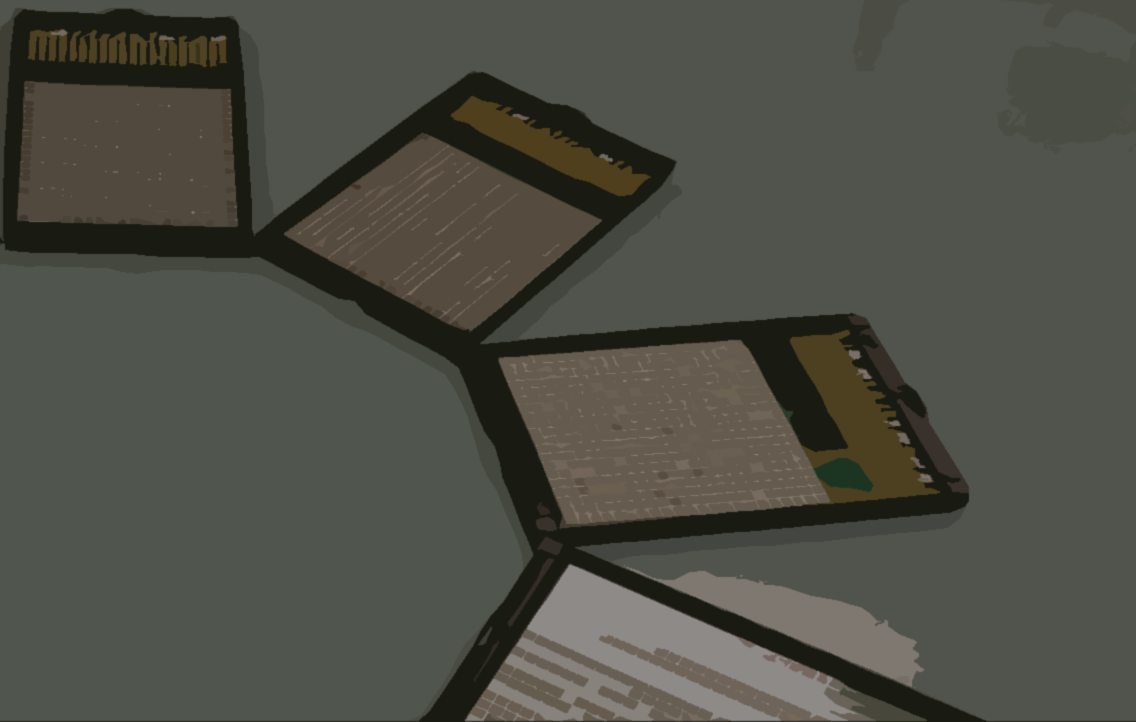 MEG II実験液体キセノン検出器の建設状況
家城 佳
for the MEG II collaboration
物理学会第71回年次大会
1
γ
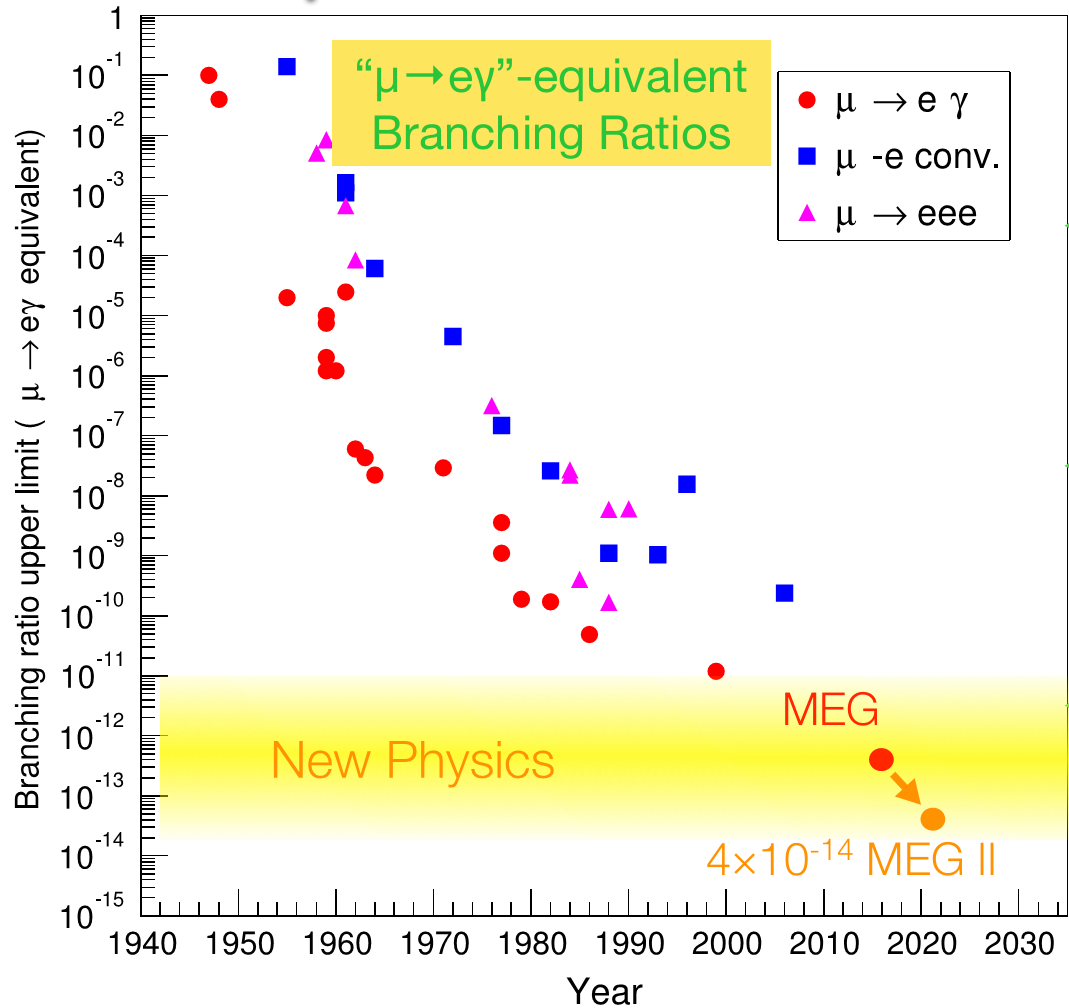 μ+
γ
e+
New!
(金子19aAH3)
μ+
e+
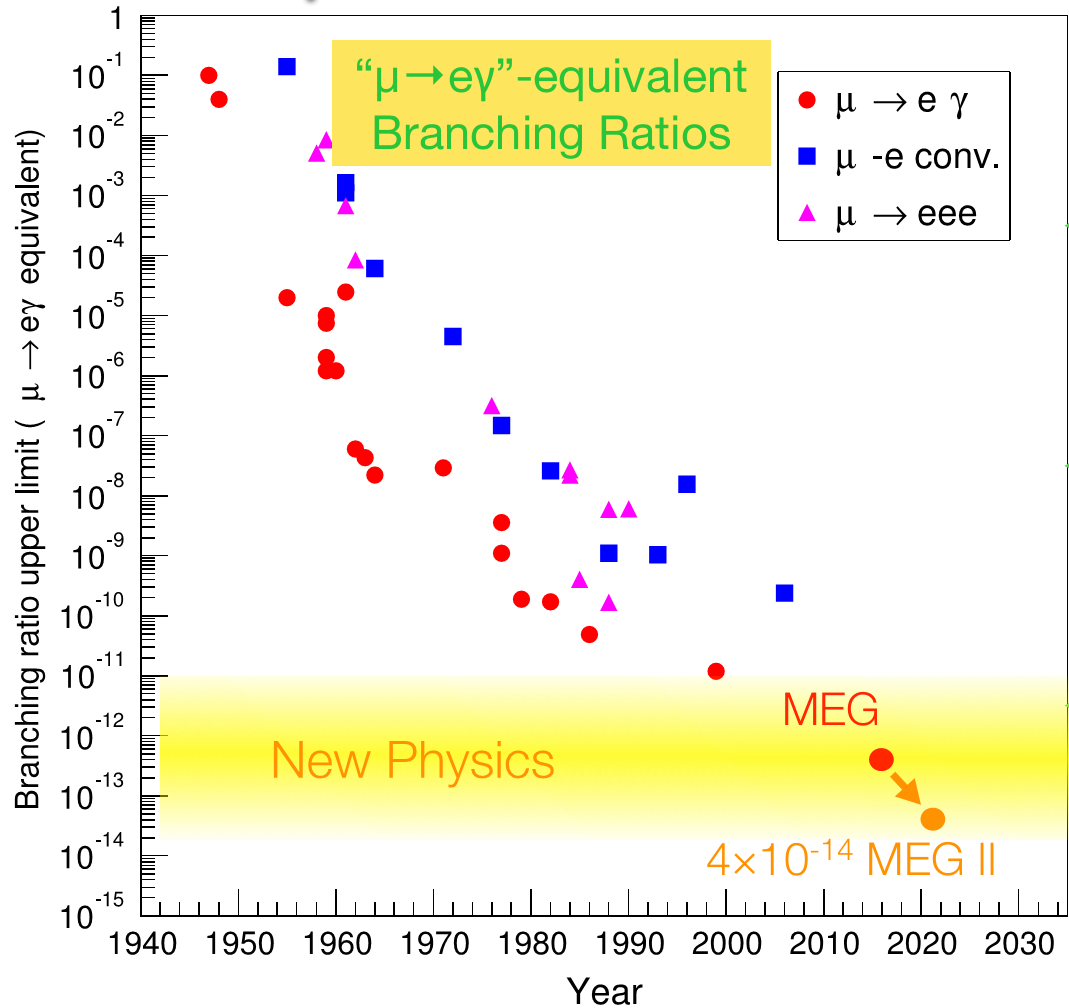 BSM 
(ex. SUSY)
2
MEG II experiment
LXe γ detector
家城、小川22pAN-3,4
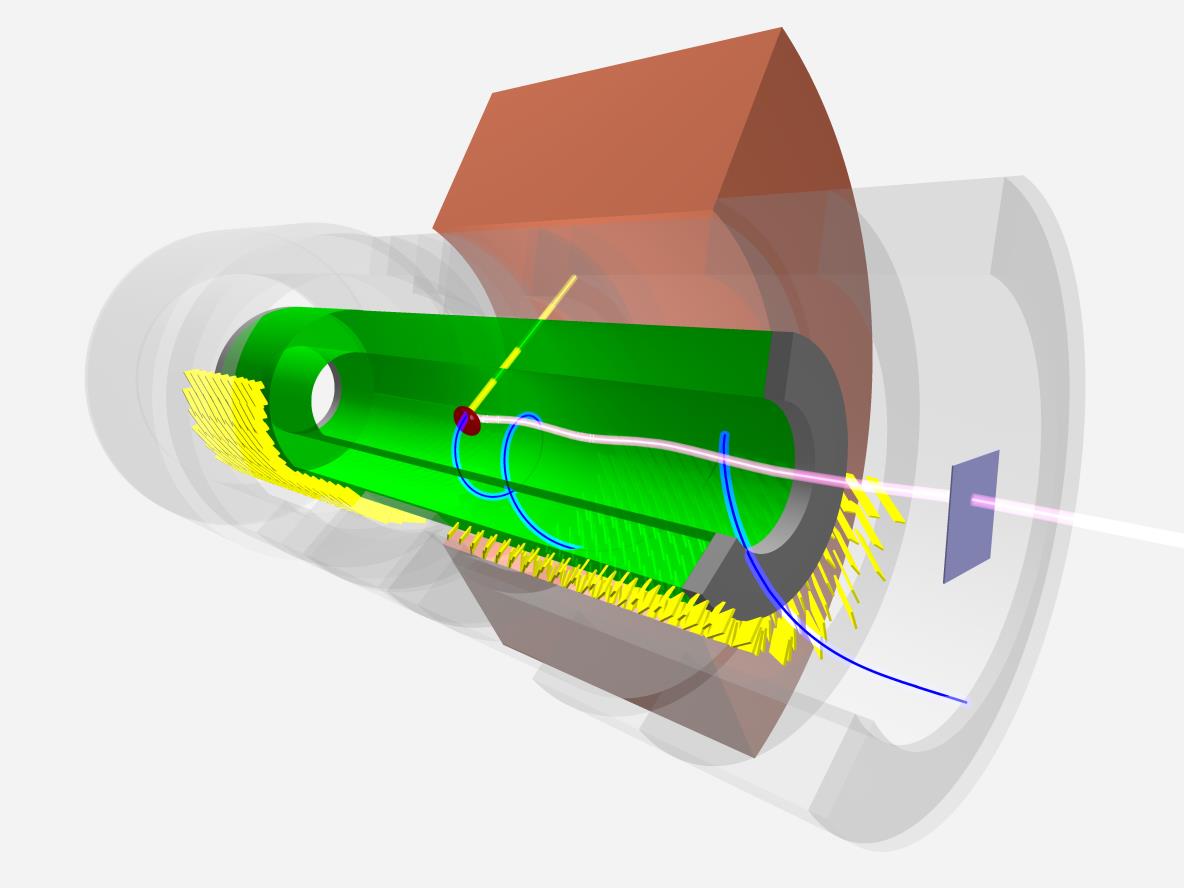 Additional detector (RDC) to identify BG
中浦、岩井
19aAH-10,11
all resolutions
efficiency
γ
e+
μ+ beam
e+ drift chamber
   & timing counter
吉田、西村、中尾
19pCA-1,2,3
Physics data taking will start from 2017!
3
Liquid Xe detector upgrade
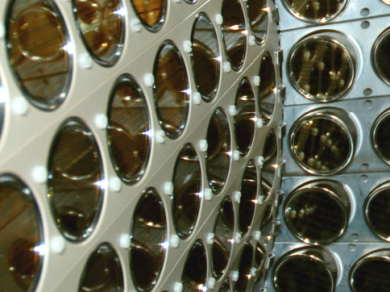 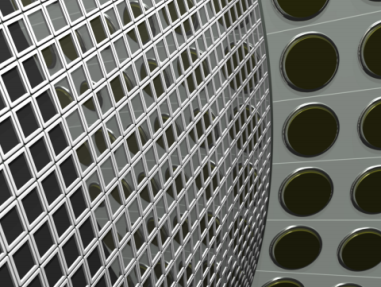 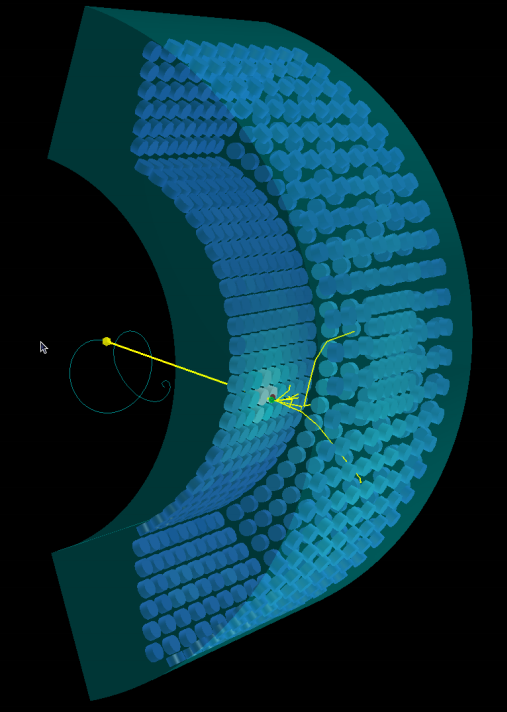 900l liquid Xe
upgrade!
(CG)
2inch PMT× 216
12x12mm2 MPPC × 4092
inner face
Granularity & uniformity will improve 
    γ energy resolution & position resolution        expected to improve by a factor of 2!
1m
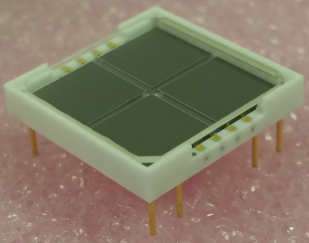 VUV-light sensitive large area
MPPC is newly developed in 
collaboration with Hamamatsu.
12mm
S10943-4372
4
Detector construction status
2016 summer ~
now

Production
Installation
Commissioning
LXe liquefaction
Operation test
LXe purification
Commissioning run
4092 MPPCs
186 PCBs for MPPCs
Feedthrough + cables
Modified PMT holders
Refrigerator
…
Simulation study in the next talk
Status report in this talk
5
All PCBs and MPPCs are ready
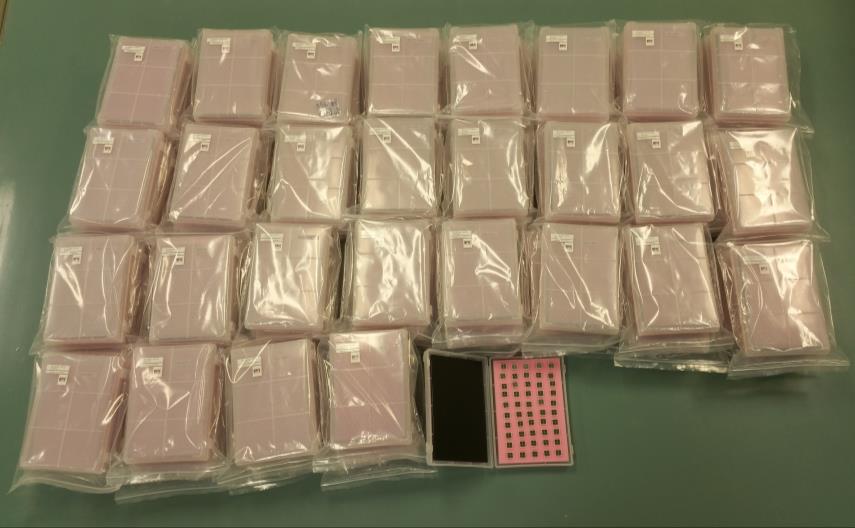 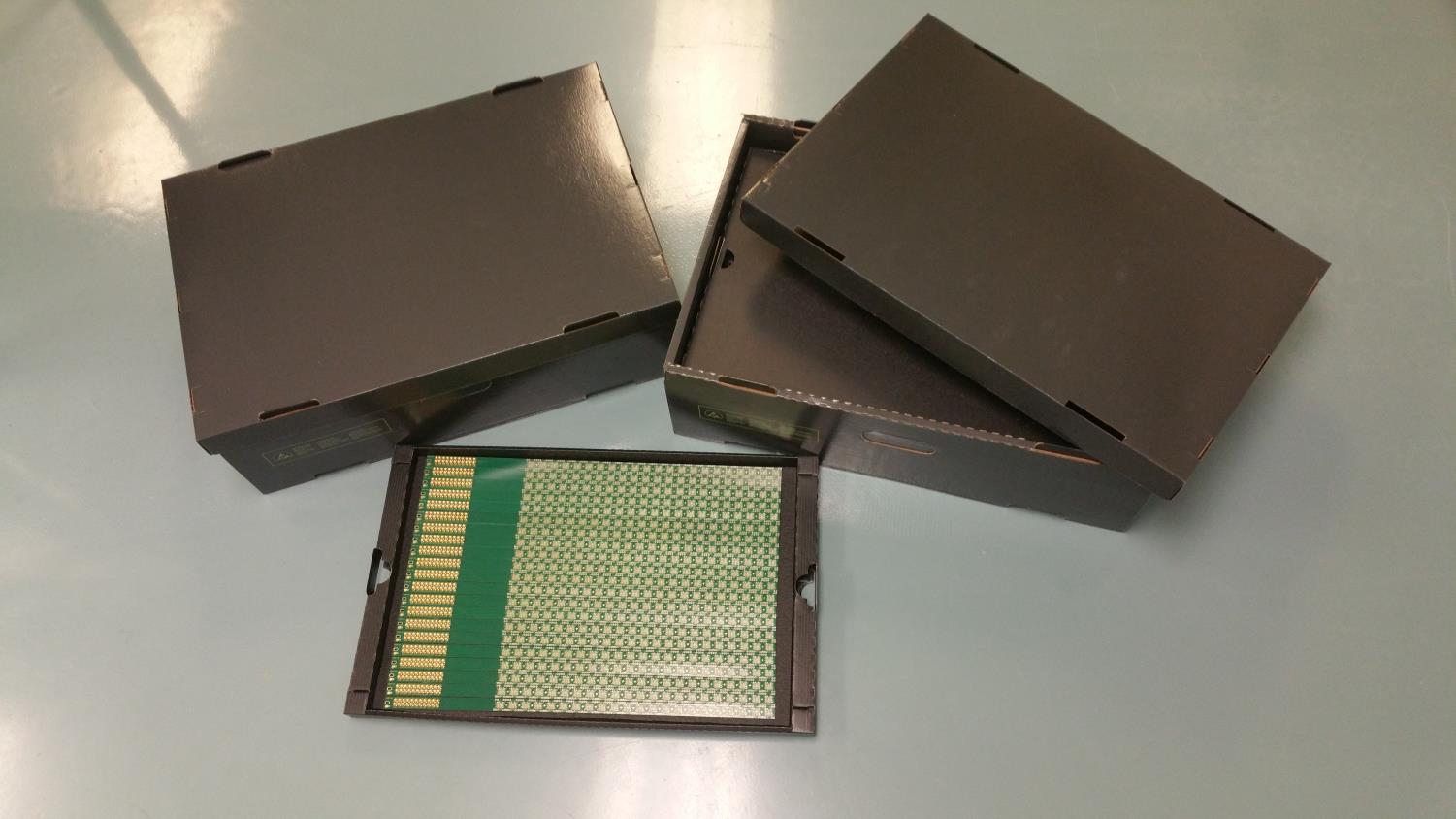 186 PCBs (+ spare)
4092 MPPCs (+ spare)
All of the MPPCs are already tested.
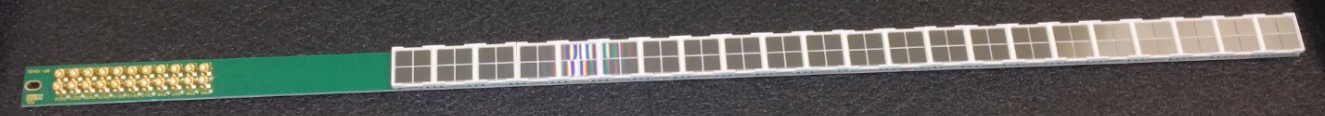 We mounted all the MPPCs on PCBs, and tested all the PCBs!
6
4092MPPCs on 186 PCBs!
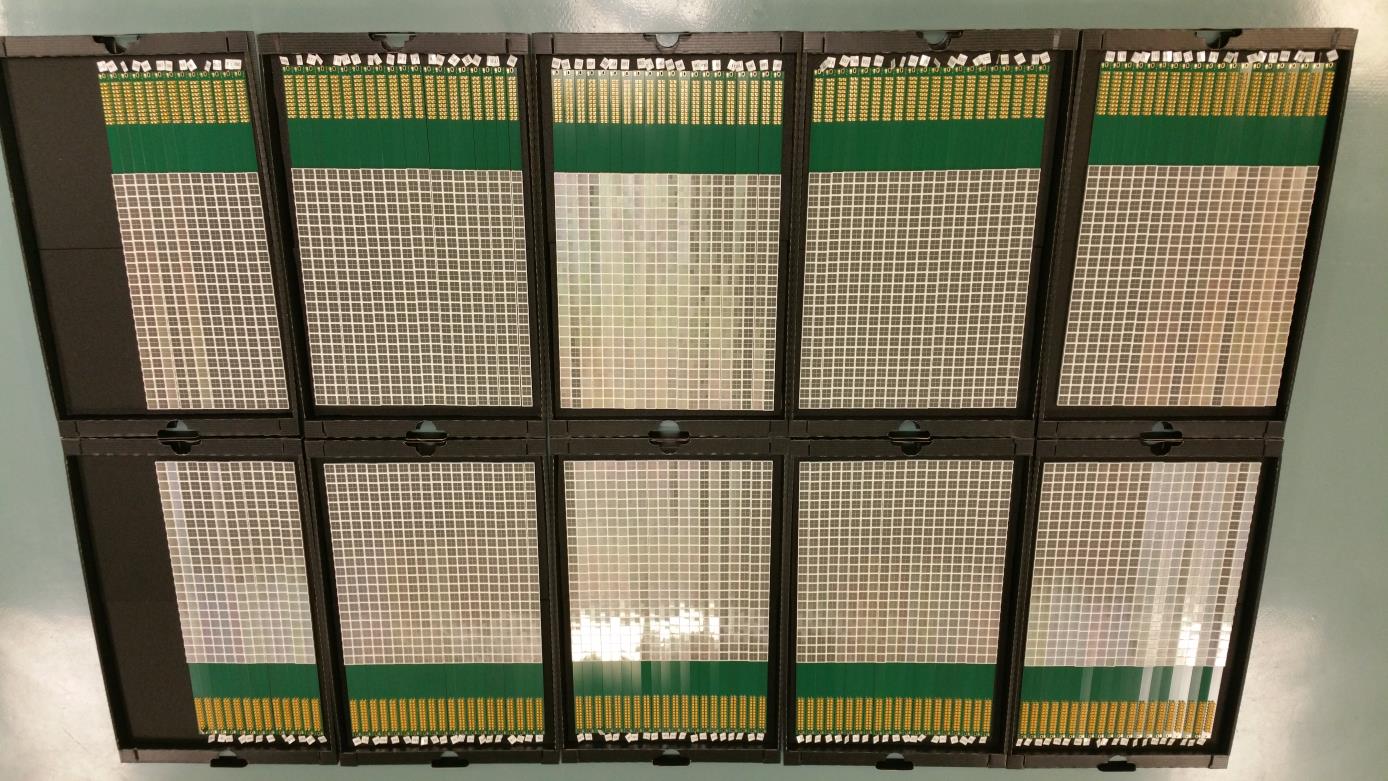 33cm
7
4092MPPCs on 186 PCBs!
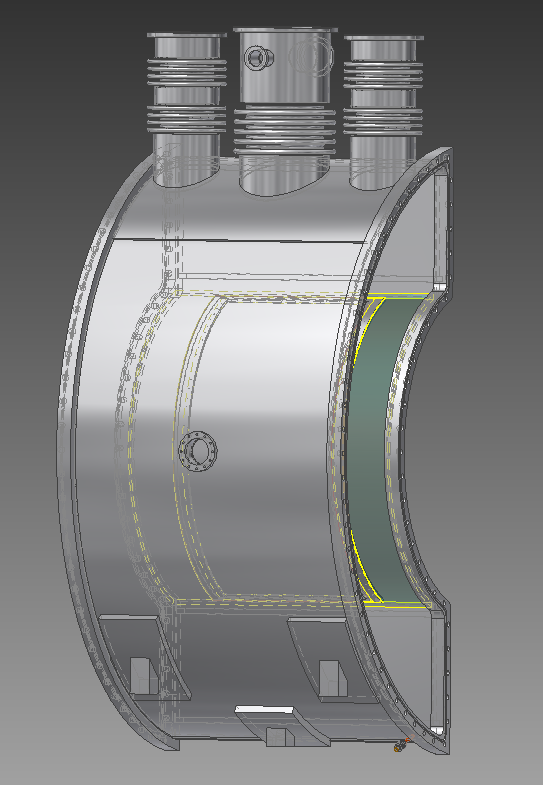 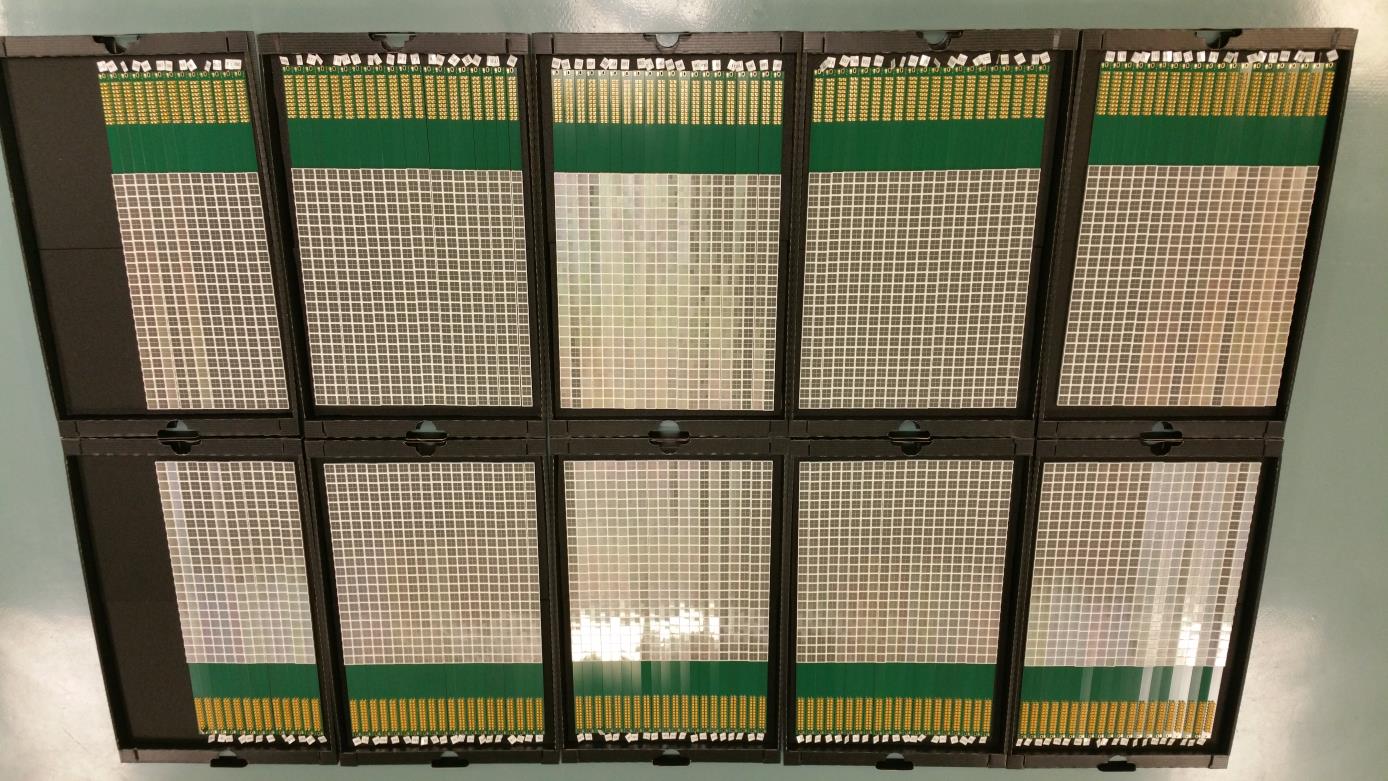 33cm
to be installed
8
Mass test
V [mV]
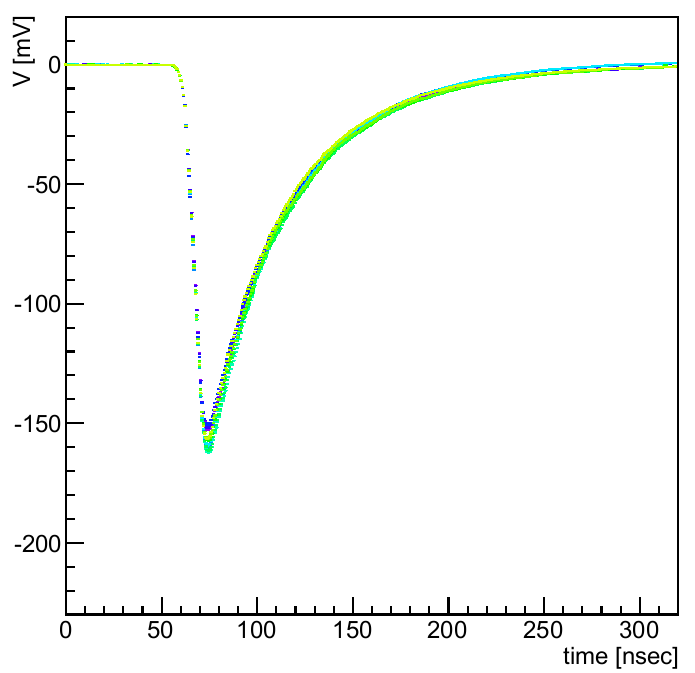 -100
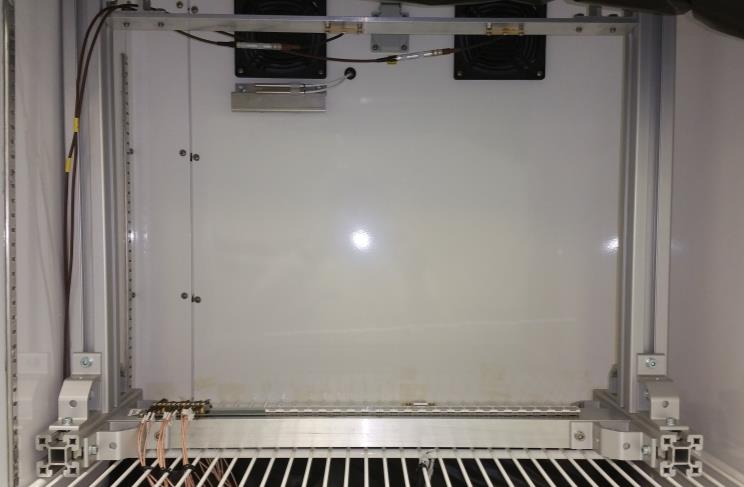 Averaged waveforms
LED0
LED1
-200
0
100
200
time [ns]
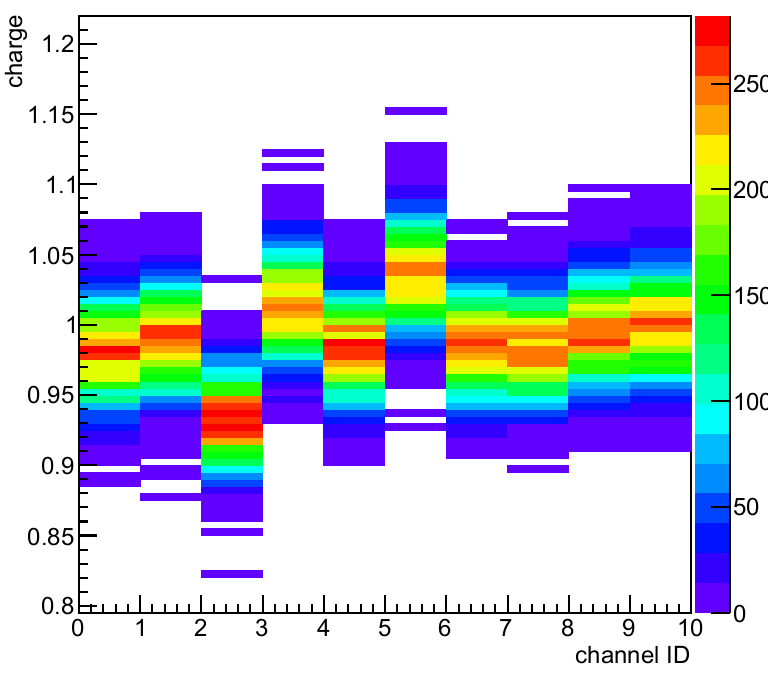 Charge
reference ch
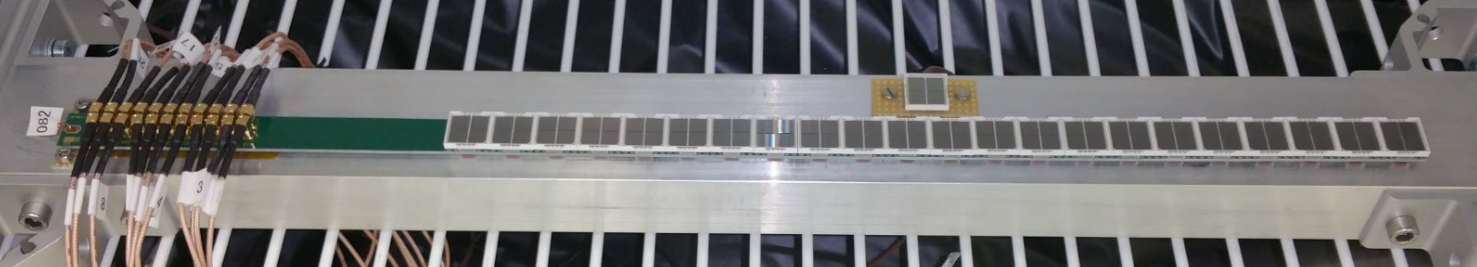 1
0.9
Data taking with strong LED light @ T= 20 degrees
V=Vhama (operation voltage from spec. sheet, Vover~5V)
Charge vs. ch
0.8
0    1   2 …
channel ID
MPPC mounting + test = ~15min/PCB
186 PCBs  ~47hours in total
Waveform and charge were measured for all ch in every PCB.
9
Bad PCB channels
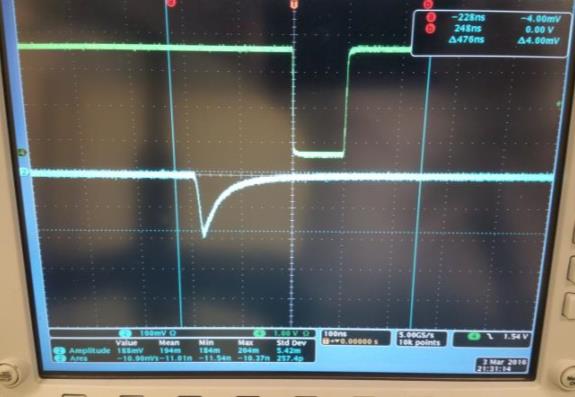 Two bad channels were found on PCB, associated with damaged sockets.
200mV
Normal ch
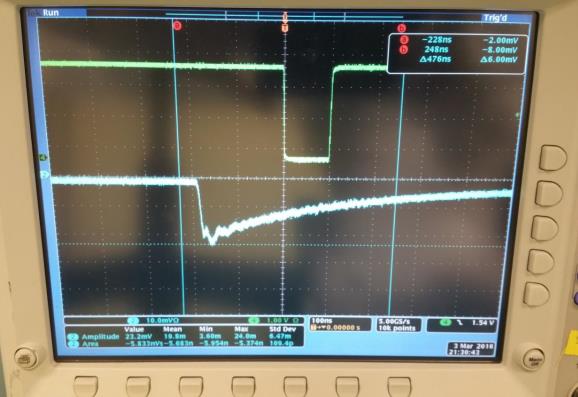 20mV
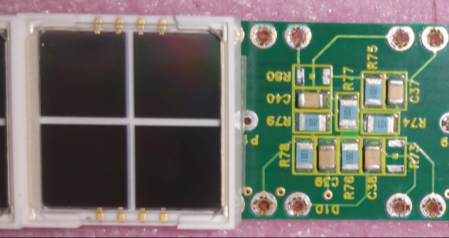 Bad ch
MPPC sockets
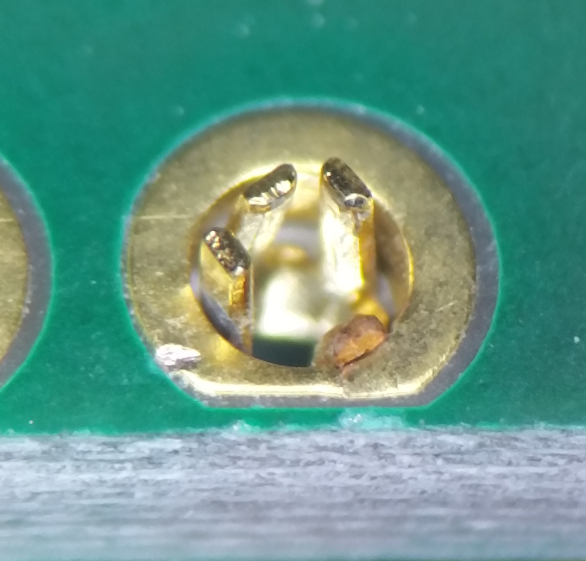 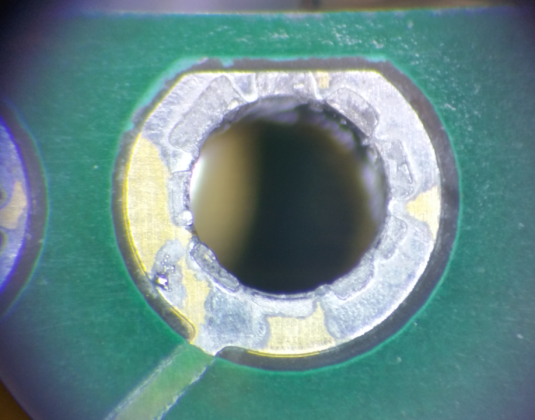 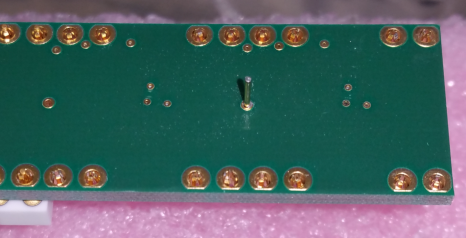 Bad PCBs are replaced with spare.     All channels are good after replacement.
10
Charge of all MPPCs
Vertical axis is charge normalized by charge of a MPPC in batch A.
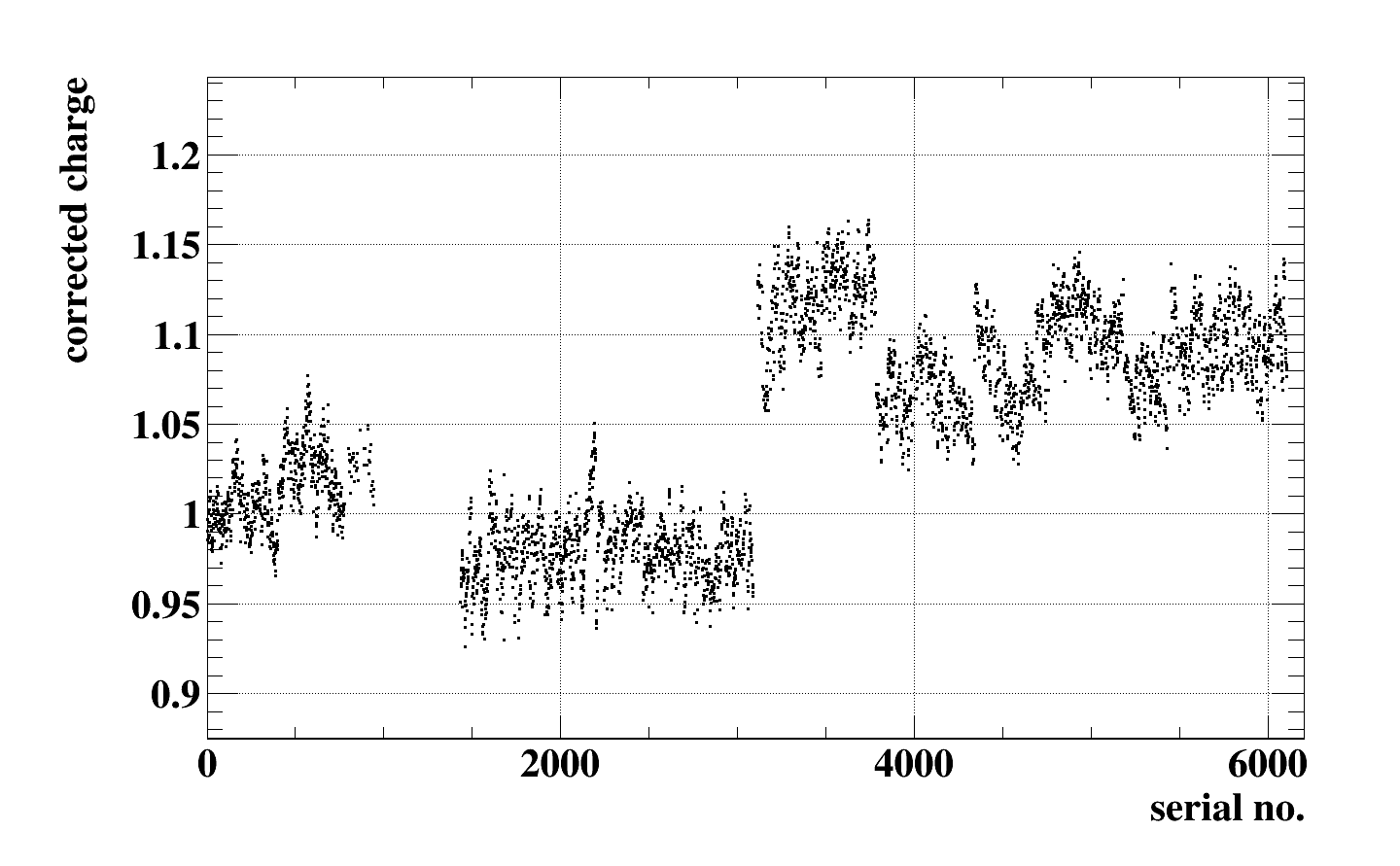 C
D
Batch A
B
All channels are good. 
Batch by batch difference possibly due to crosstalk & afterpulse.
11
Waveforms of all MPPCs
Waveform of 4092 MPPCs overlaid.
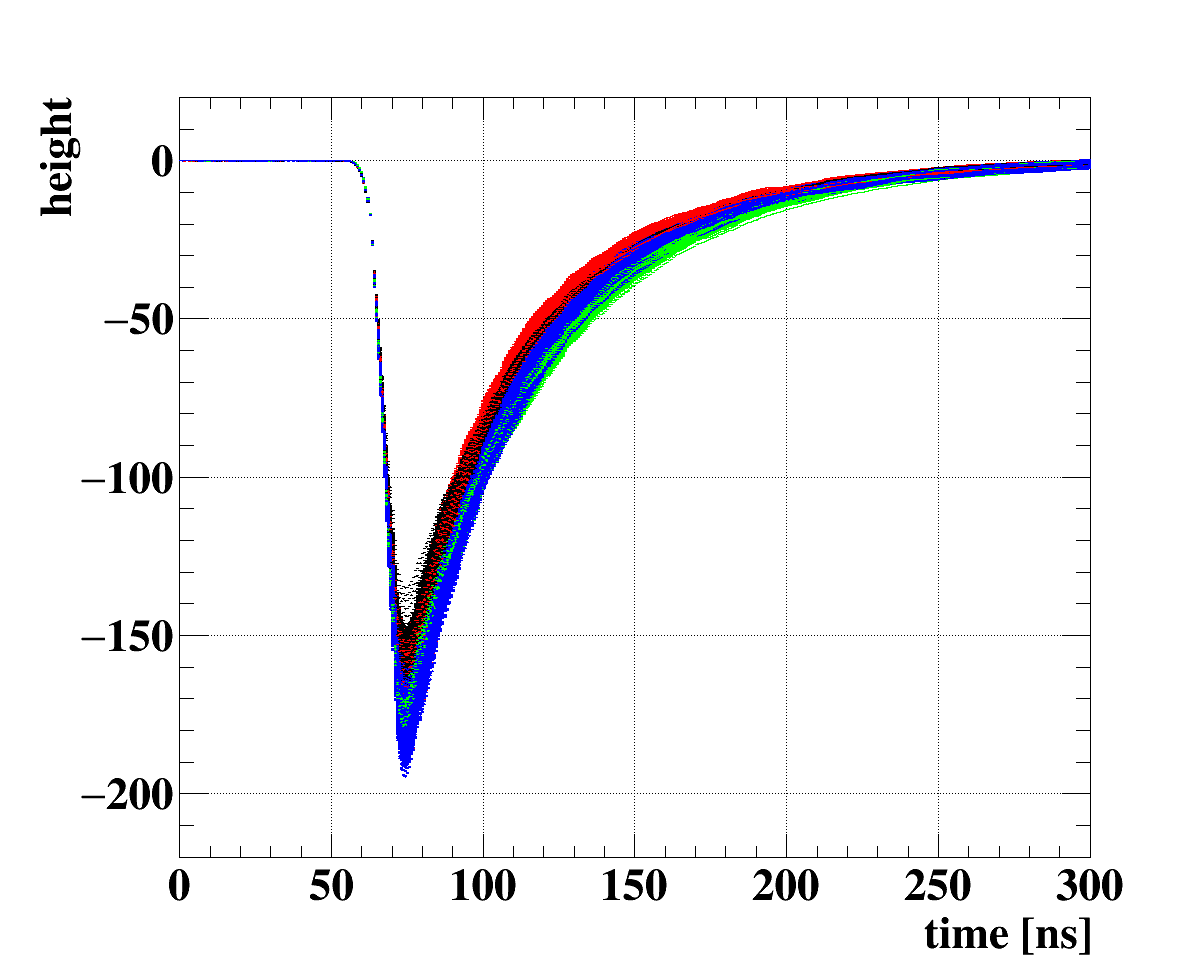 Batch A
             B
             C
             D
All channels are good.
    Ready for installation!
12
Feedthrough & PMT holders
MPPC signal feed-through is being constructed.
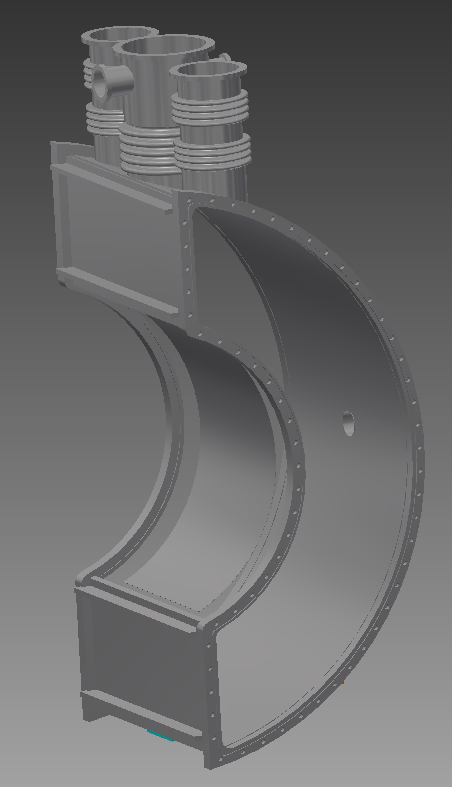 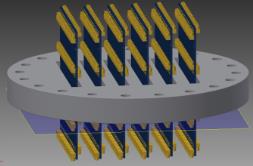 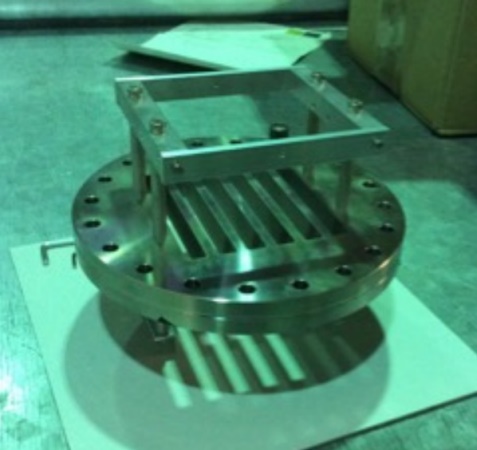 PCB-based design
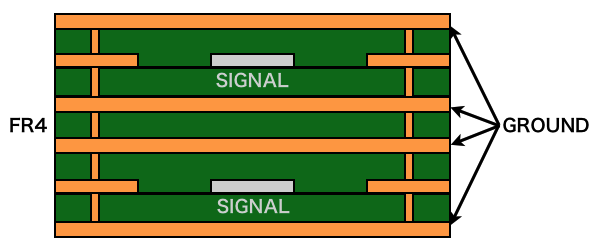 first flange
co-axial like signal line in PCB
PMT holders (with improve geometry) are ready to install.
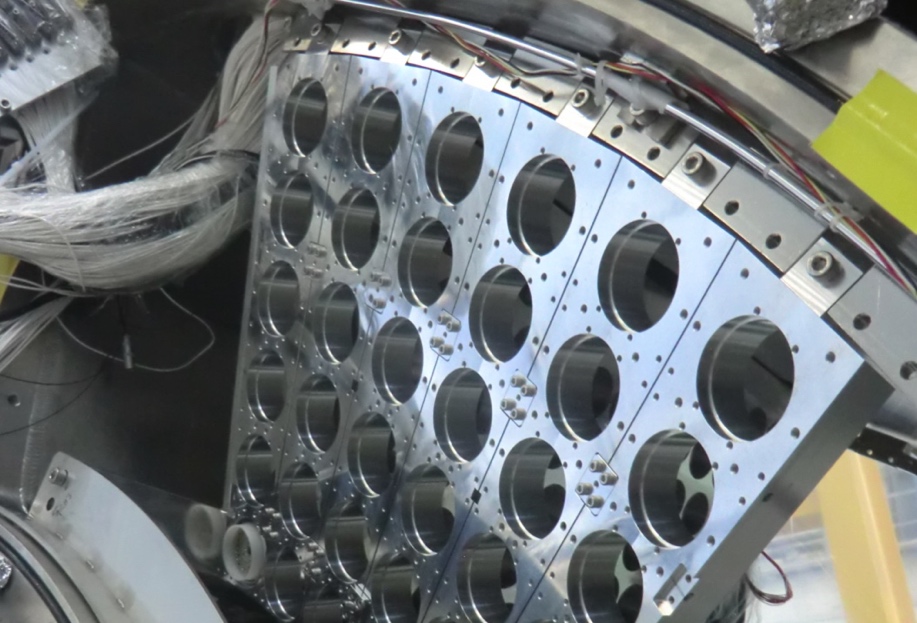 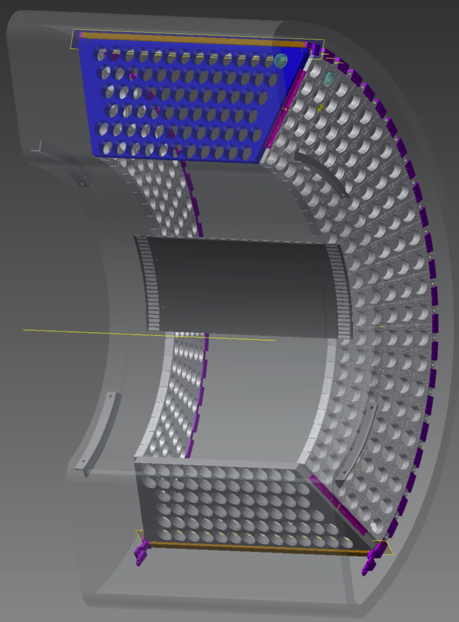 13
drawing
installation test
LXe refrigerator & purification
Upgraded cryogenics system is being constructed to cope with increased heat flow from 4000 MPPCs. 
Sufficient power (430W @ 160K) of new GM refrigerator is confirmed.
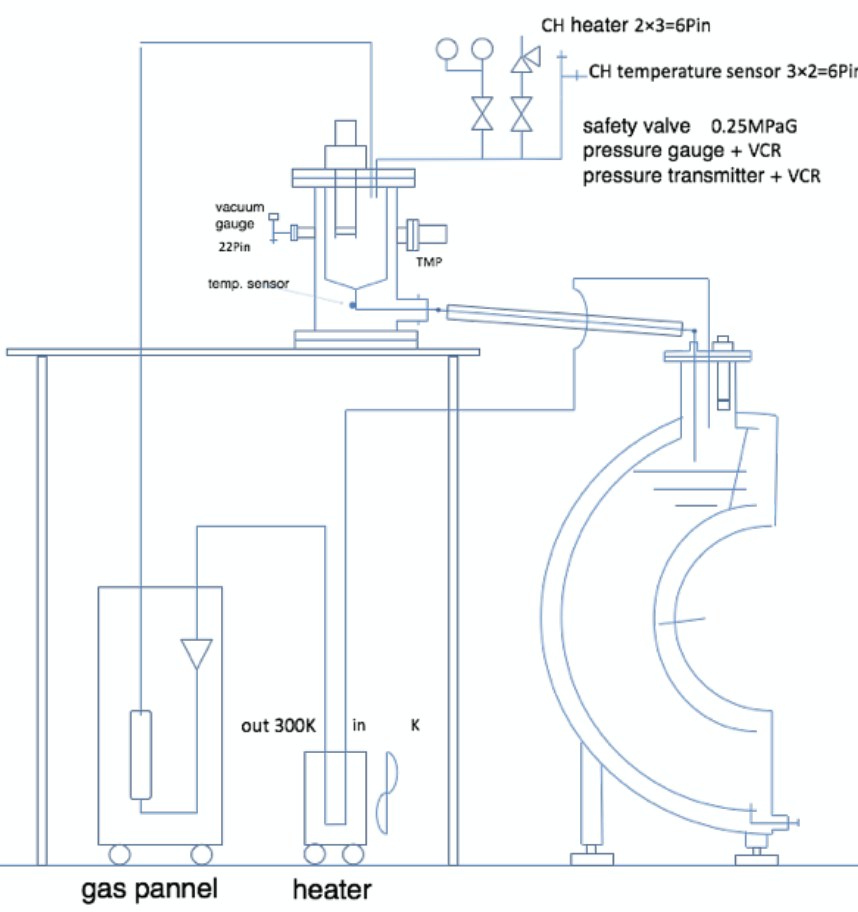 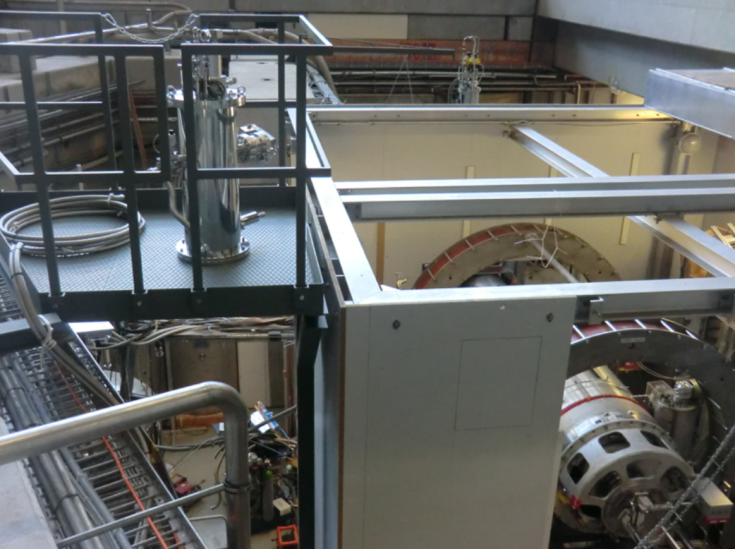 Additional GM refrigerator
will be placed far from cryostat to prevent from noise
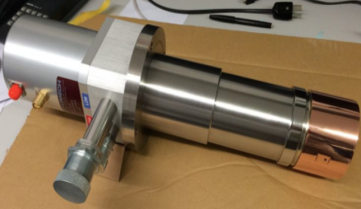 liquefaction
external stage
for GM refrigerator
pulse-tube
refrigerator
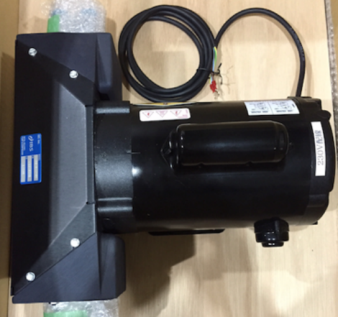 new pump
getter(purification)
14
Summary
All of the MPPCs are assembled on PCBs and tested.
Two bad PCBs are found and replaced. After replacement, all the channels are good.
Feedthrough, PMT holders and the cryogenics are also being prepared.
15
Backup
16
186 PCBs!
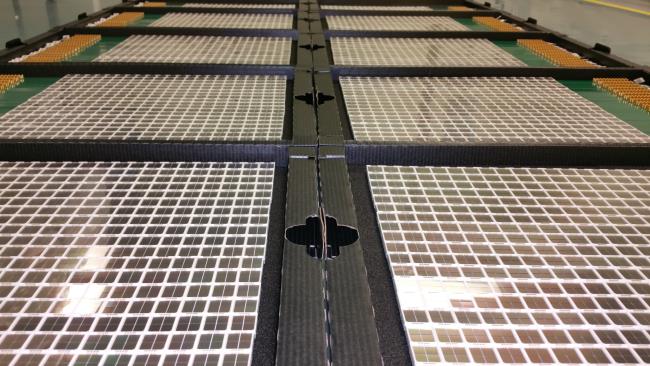 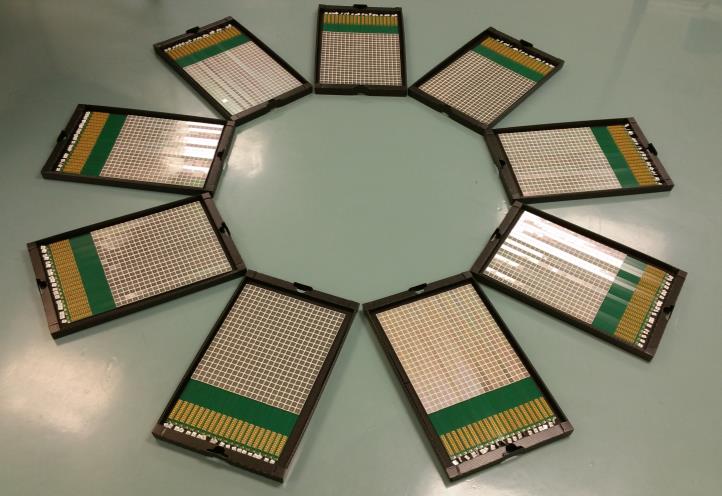 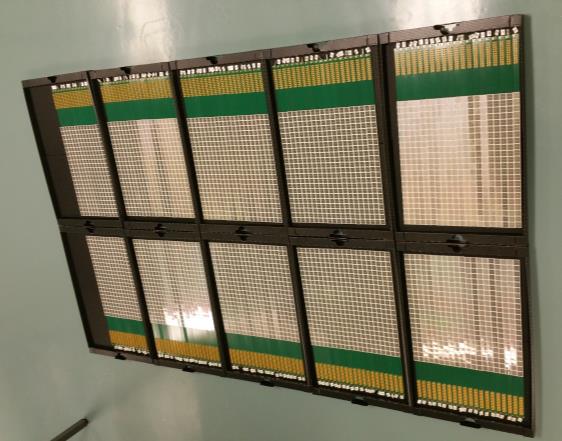 17
Mounting MPPCs on PCB
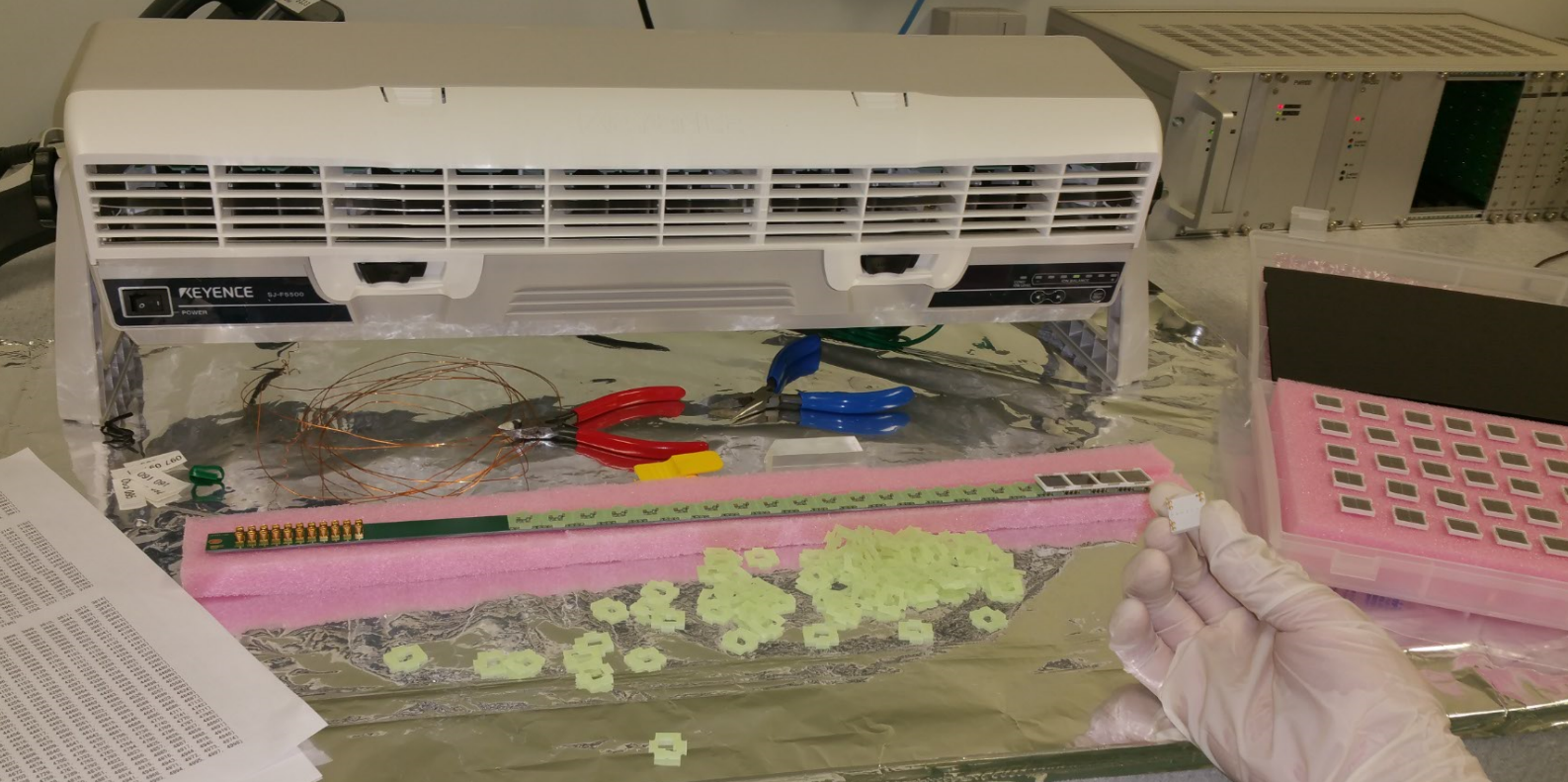 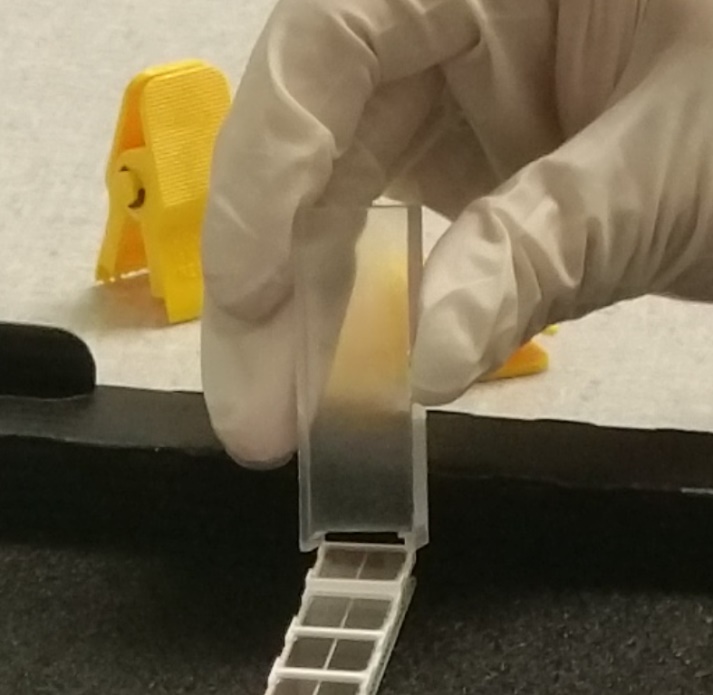 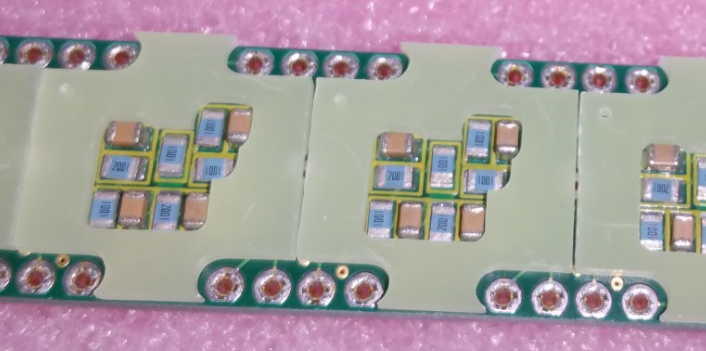 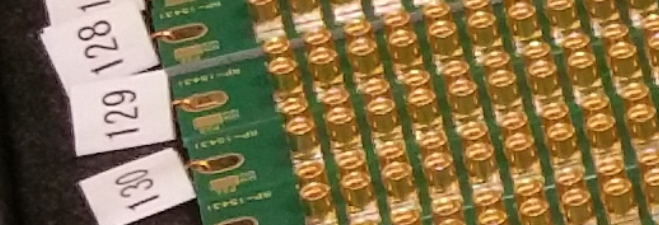 18
Setup for PCB+MPPC test
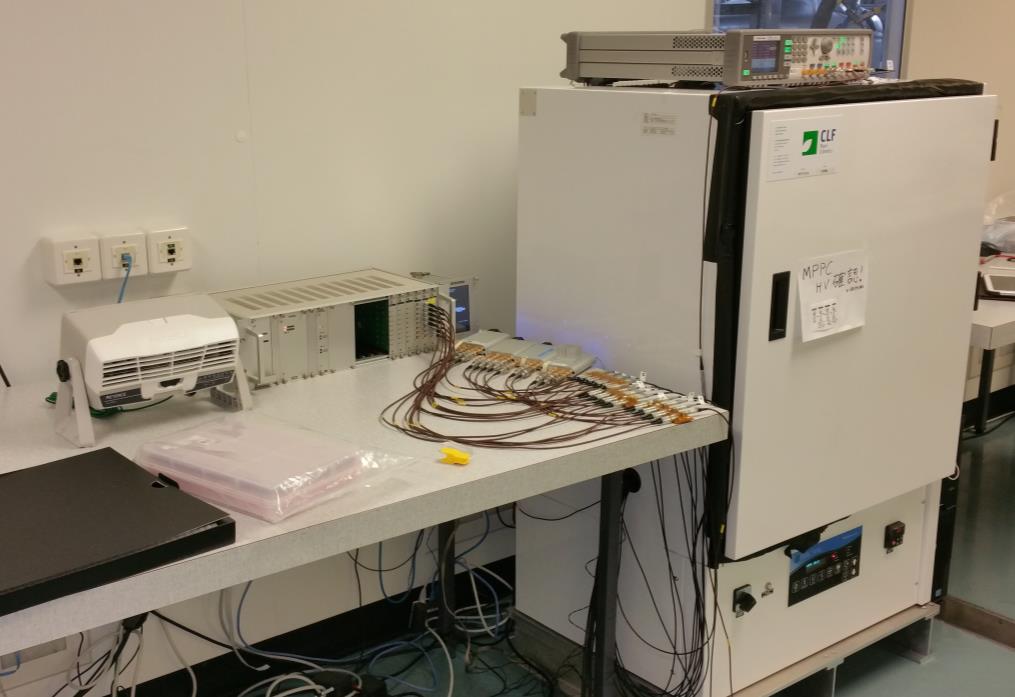 LED pulser
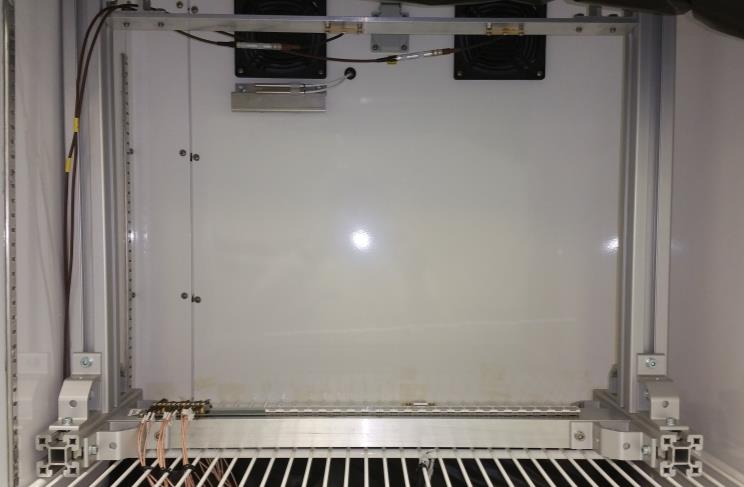 LED1
LED0
HV
DRS
(12 ch)
T=20 deg
PCB+MPPC
MPPC assembly area
reference ch
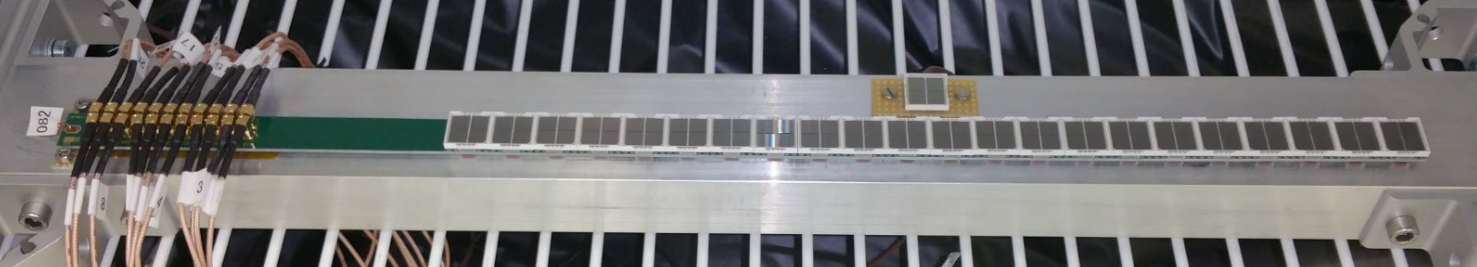 We measured the charge and waveform of the LED light.
19
Stability of the LED and temperature
Charge of the reference MPPC was measured in all the runs.
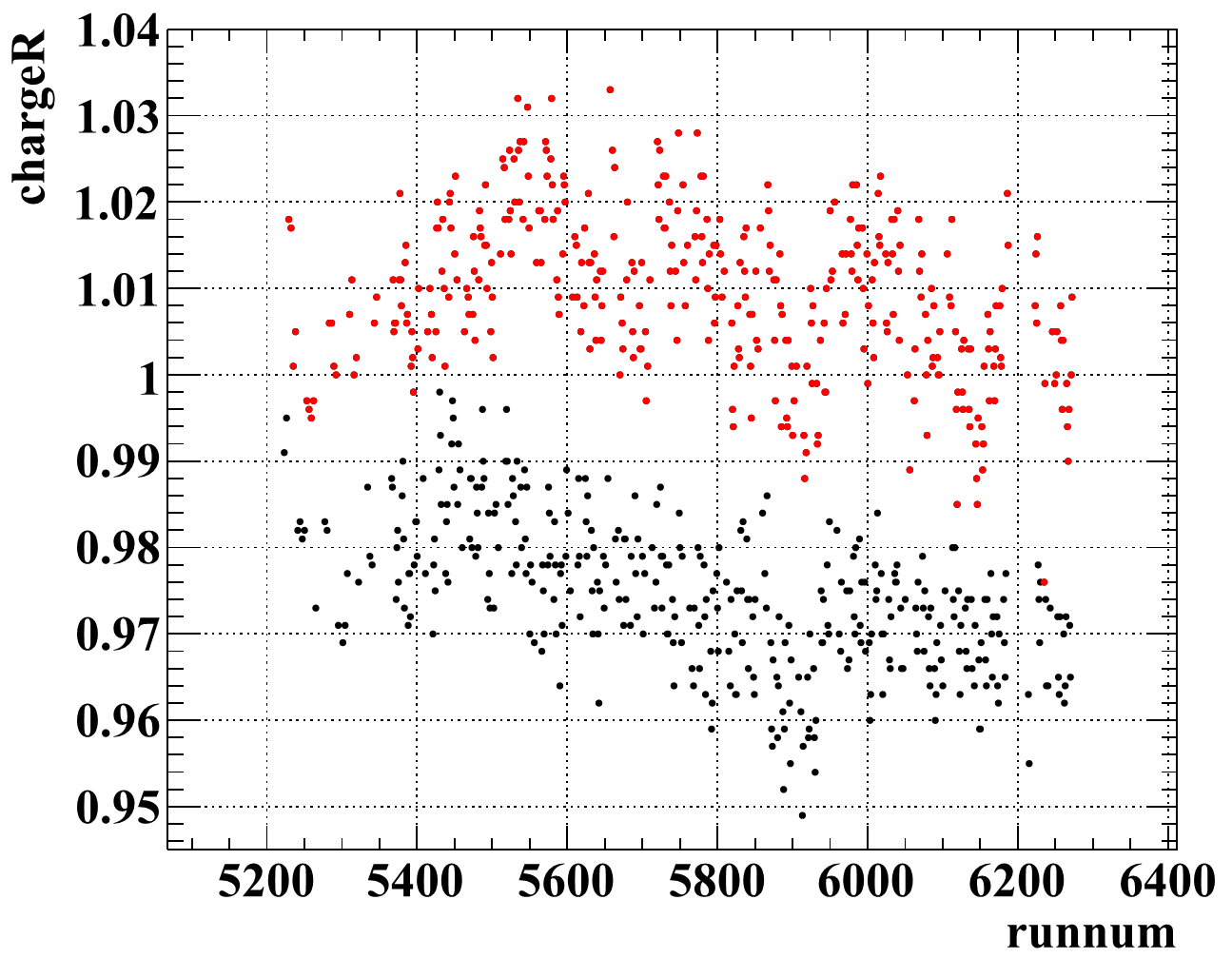 LED1
LED0
LED light and the temperature were stable over all period.
20
PCB ch dependence
The measured charge may depend on the PCB channel, due to the non-uniformity of the LED light and the imperfect calibration of electronics.
We checked this by putting #00004 at ch0~21.
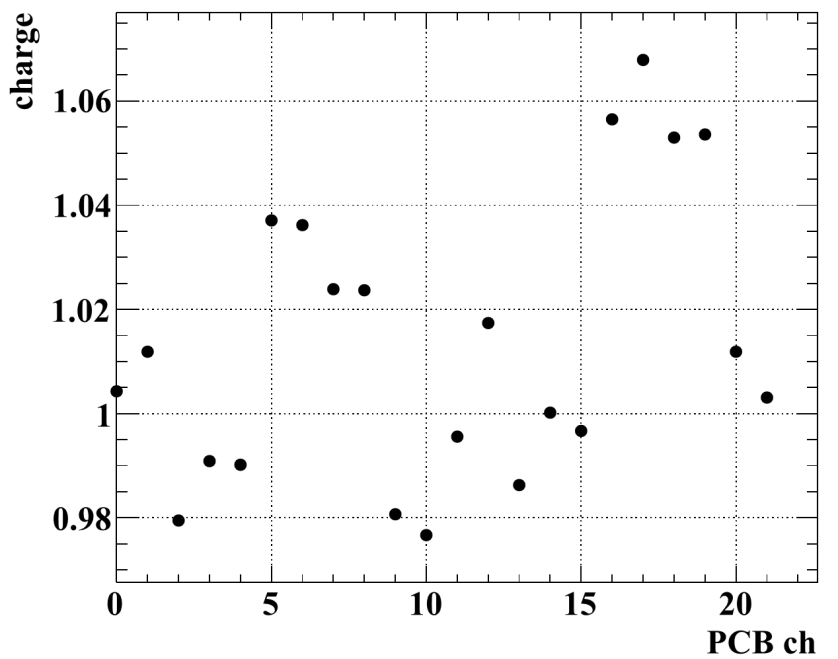 LED0
LED1
PCB ch dependence is corrected in the analysis.
21
Charge vs. serial
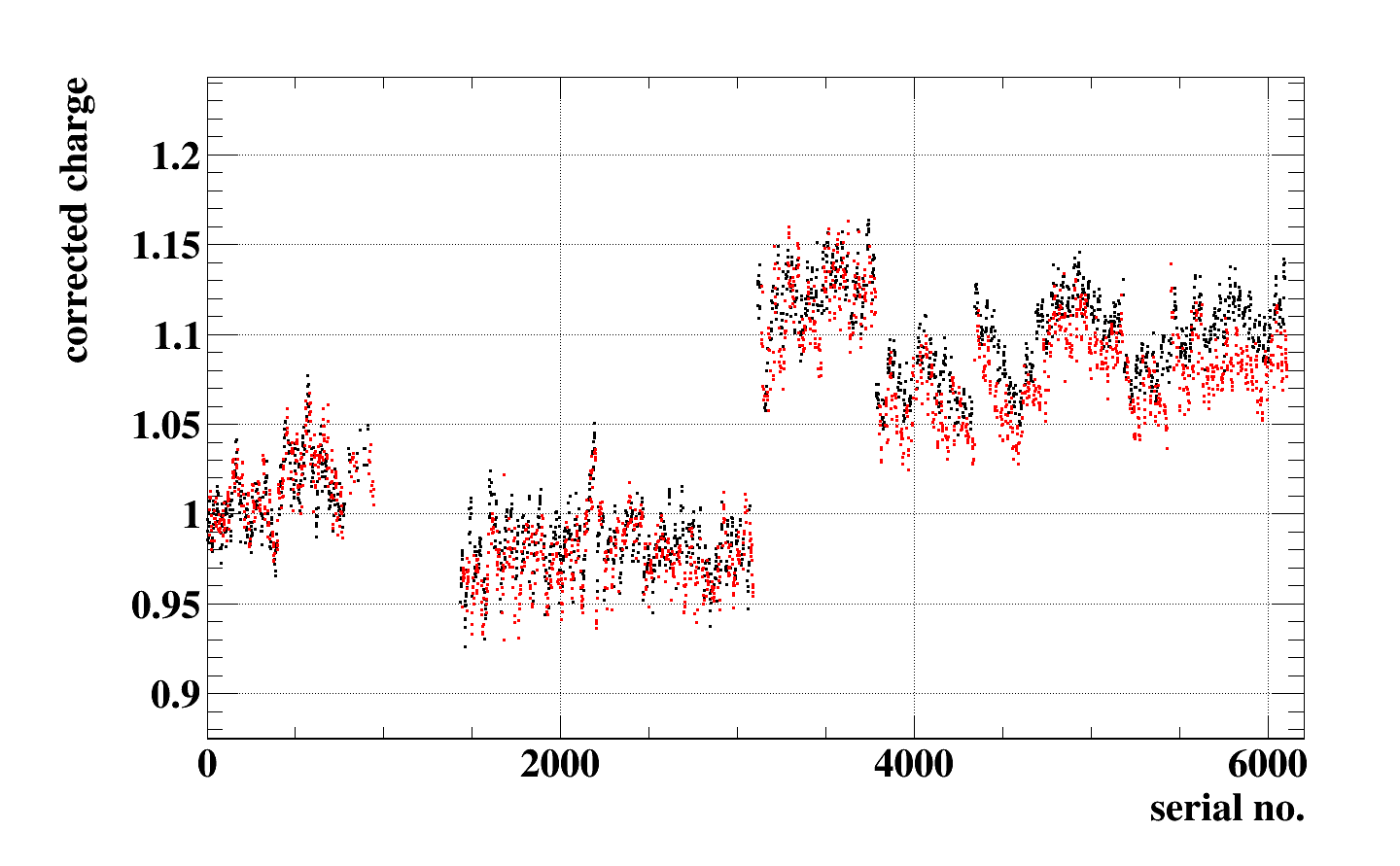 LED0 (PCB ch0~10)
LED1 (PCB ch11~21)
Systematic difference is seen for two LEDs.
Reference MPPC shows different behavior.
22
Charge resolution
For each run, I selected two MPPCs and checked the resolution.
    resolution = RMS of (charge of ch4 – charge of ch3) / (charge of ch4 + charge of ch3)
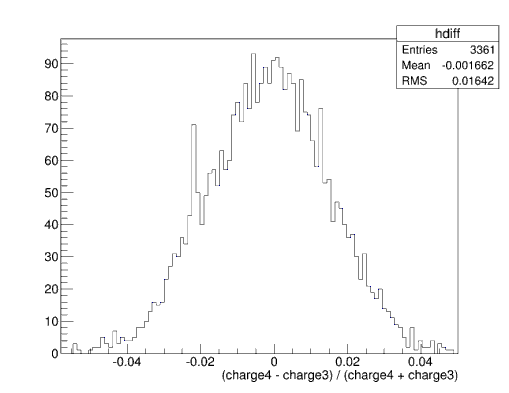 Resolution vs. serial no.
example of charge diff histogram
Batch by batch difference is small.
23
Charge vs. HV
Batch A
           B
           C
           D
Vhama – 2V
Vhama
Vhama + 2V
For batch C and D, charge increases much at higher V probably because the CTAP factor is large. (charge ∝ gain x CTAP )
24
CTAP meas. in room temp
CTAP probability is measured for some of the MPPCs in room temperature.
Batch A
           B
           C
           D
25
Averaged waveforms
Profile histograms for four batches. Error bar is RMS of each bin.
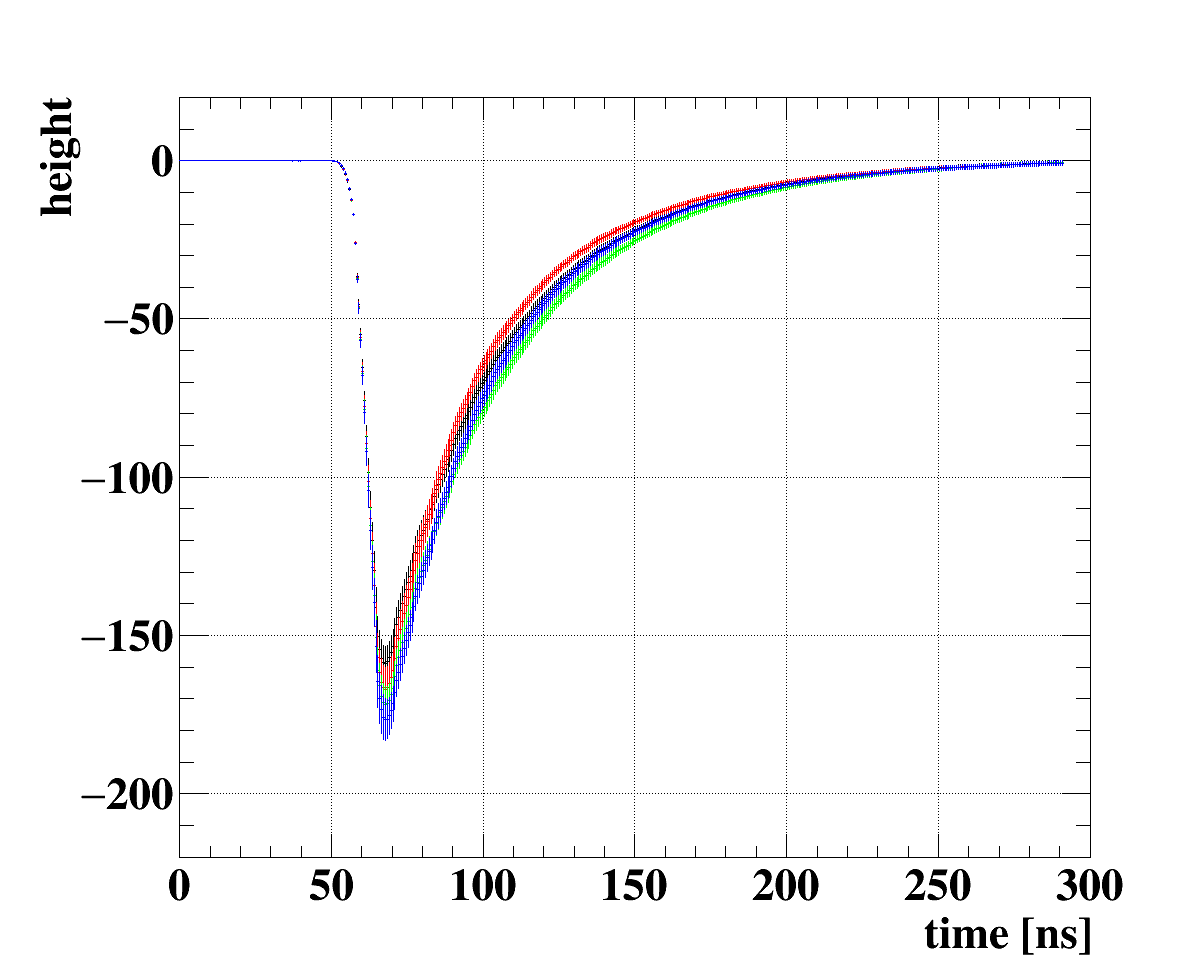 Batch A
          B
          C
          D
26
All waveforms
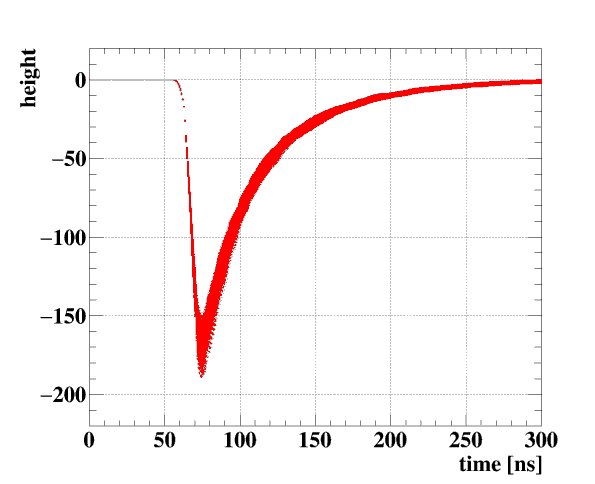 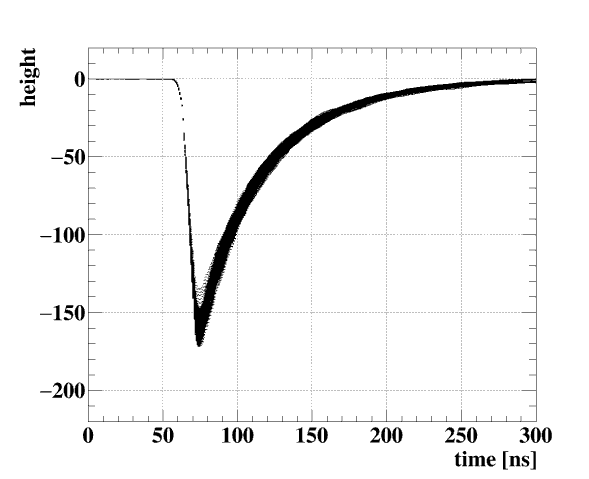 B
Batch A
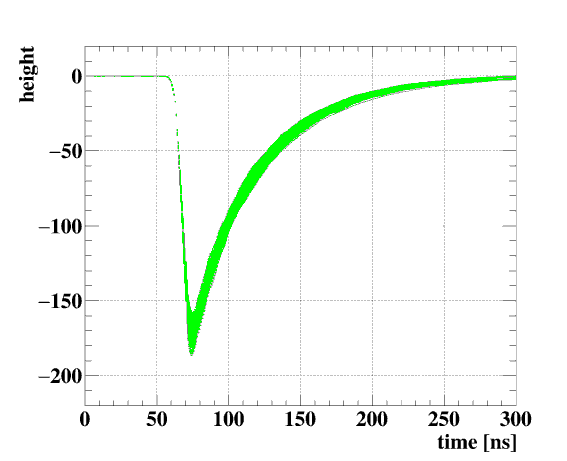 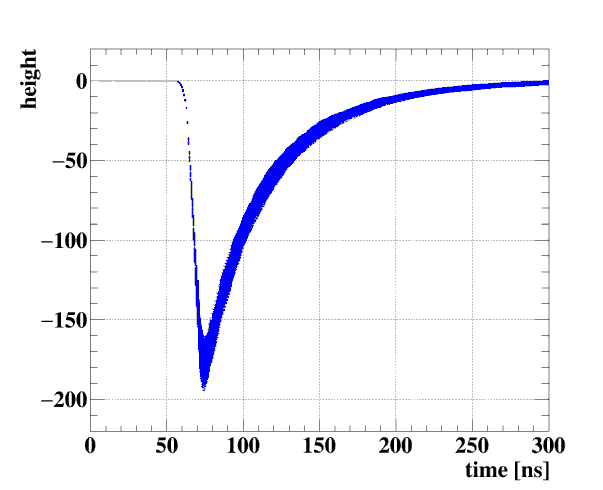 C
D
27
Charge resolution vs. V
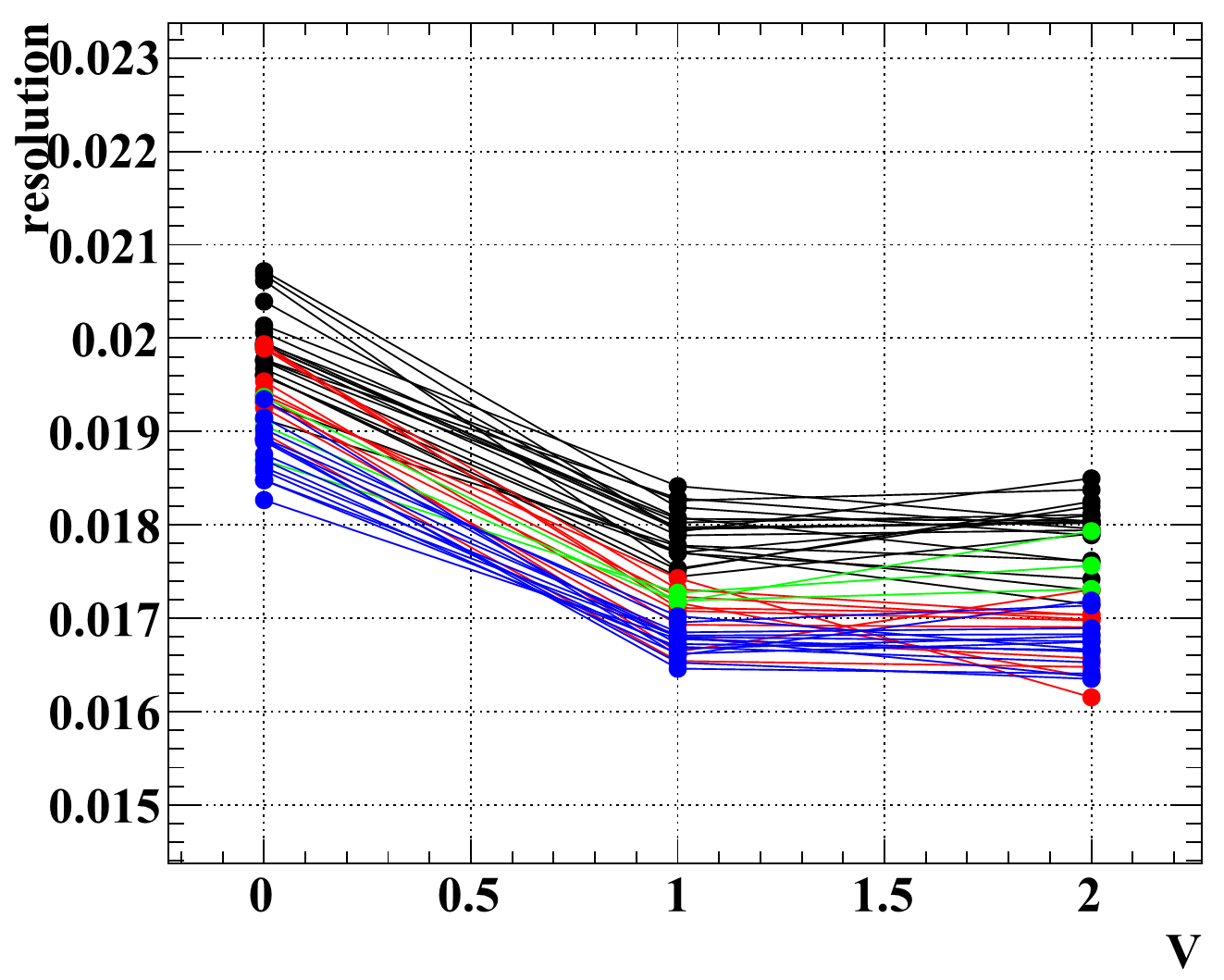 Batch A
B
C
D
28